Data Tracking System
Jacob Childers
DATA TRACKING SYSTEM
Withdrawal package (initial application or final PLO package) sent to WO, 
and…
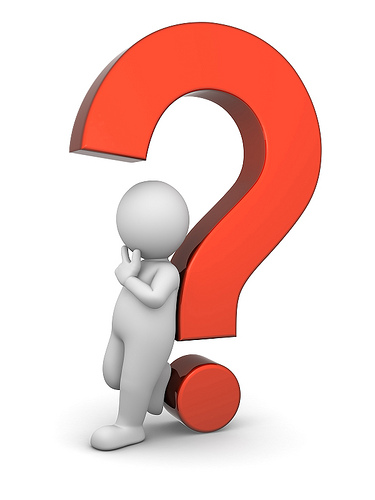 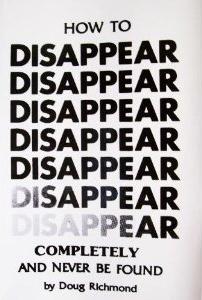 Data Tracking System
DTS is a system developed by FWS to provide
Electronic data tracking system (i.e. upload and store versions)
A way to virtually review and surname a package 
Real time online status tracking (i.e., who is reviewing documents)
Data Tracking SystemDTS
ALL Withdrawal P/As, PLOs, and FRNs sent to WO for approval must be uploaded into DTS 
https://dts.fws.gov/dts/
Data Tracking SystemDTS
3 BLM Databases:
	Lands = Withdrawals/Exchanges
	Federal Register = FR Notices
	General = IMs/IBs/letters/etc.

PLO & P/A packages into Lands database
Non-DOI FR Notices into FR database
Data Tracking SystemDTS
Routing packages in DTS:
1.  Applicant agency sends pdf or
     electronic final documents to BLM
2.  BLM SO inputs “package” into DTS
Route to WO350 Withdrawals
Do NOT turn on Track Changes
3.  Forwarded to WO350 Withdrawals
4.  Continues electronic review thru ASLM
Data Tracking SystemDTS
5.  WO350 prepares hardcopy for ASLM
6.  ASLM signs PLO or P/A
7.  WO350 uploads signed pdf PLO or P/A
8.  DTS closed out